Senter for bærekraftig helseutdanning (SHE)
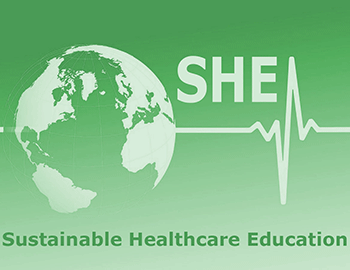 [Speaker Notes: My name is EE, I’m the vice-dean for postgraduate studies at MFO and chair of the SHE Management Board. I’m here with a group representing different functions in the SHE Management: The pro-dean for the medical study program, Elin Olaug Rosvold, the Leader of SHE, Kristin Heggen, and the student member of the SHE management, Tiril Reed.

Thank you for your inspiring and positive assessment of our centre plan! In this presentation we will first present the overall idea and concept of the centre, and second, we will address the questions you raised in your comments.]
FNs bærekraftsmål og SHE
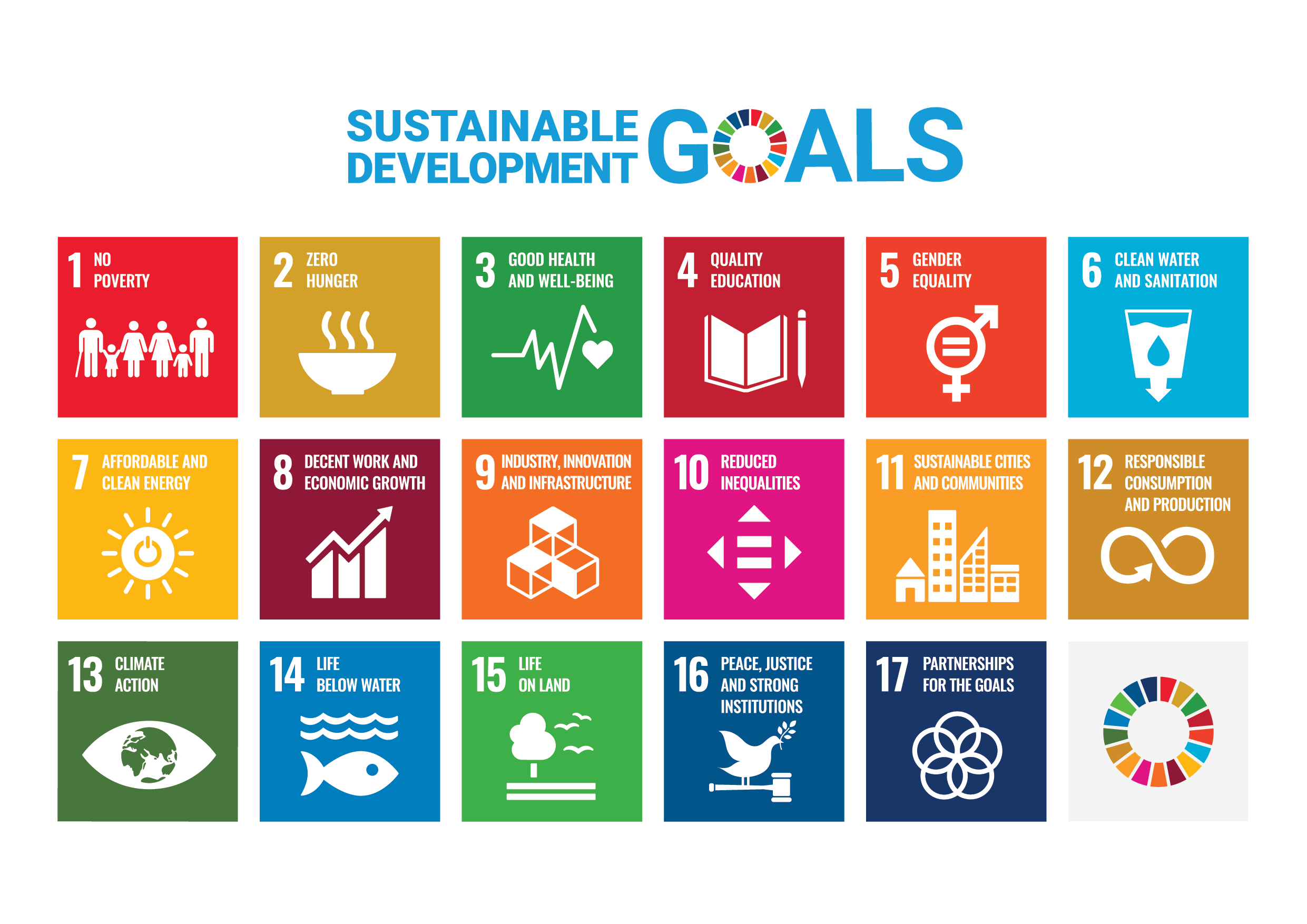 Vår tilnærming
Systemtilærming: Økologisk, sosial og økonomisk utvikling må sees i sammenheng
Fremtidsrettede: Beslutninger som fattes i dag må ivareta fremtidige generasjoners behov 
Universell: Planen skal være retningsgivende for alle, “ingen skal utelates”
2
[Speaker Notes: EE
With this centre we will contribute to the implementation of the SDGs in higher education.
In our understanding there are three core ideas underpinning the SDGs and Education for sustainable development….]
SHE visjon
Globalt orienterte helsearbeidere 
tar bærekraftige beslutninger
som ivaretar fremtidens behov.
3
[Speaker Notes: EE
Here is our overall vision]
Hvorfor nå?
Fremtidens helsearbeidere må tenke og handle bærekraftig
Multimorbiditet
Eldrebølge
Migrasjon
Klimaendringer
Resistente bakterier

Fremtidens helsebehov er større enn helsetjenesten kan dekke.
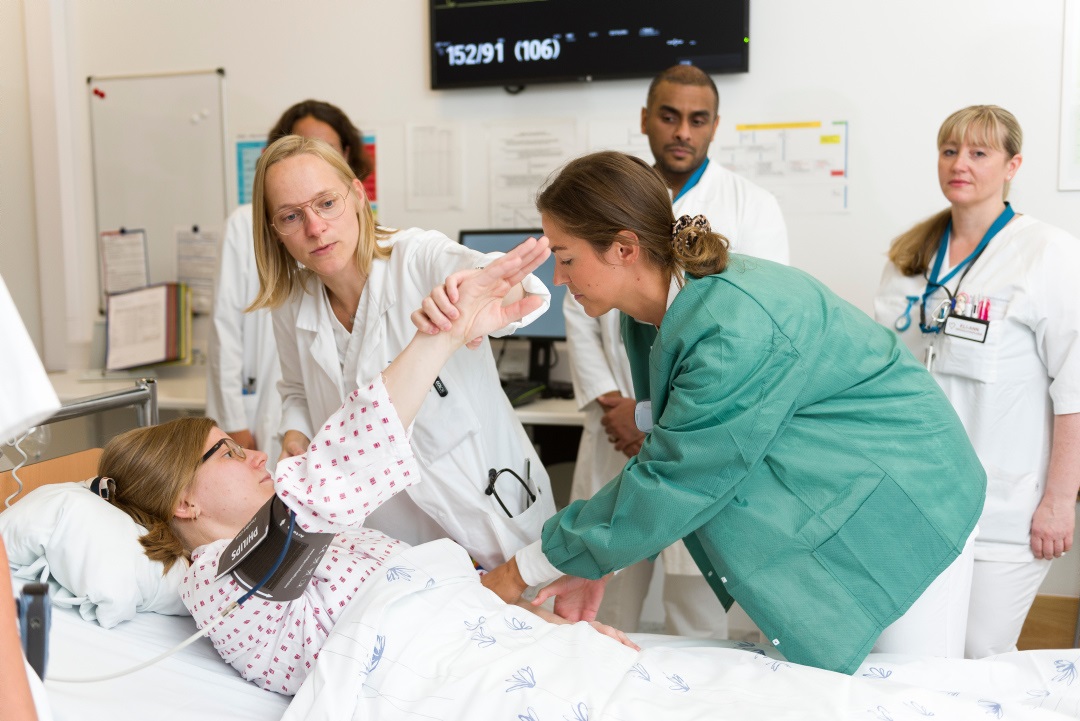 4
[Speaker Notes: EE: SDG-education in health studies – why now?
Future health care is confronted with serious sustainability issues, e.g.]
Hvorfor nå? Et eksempel
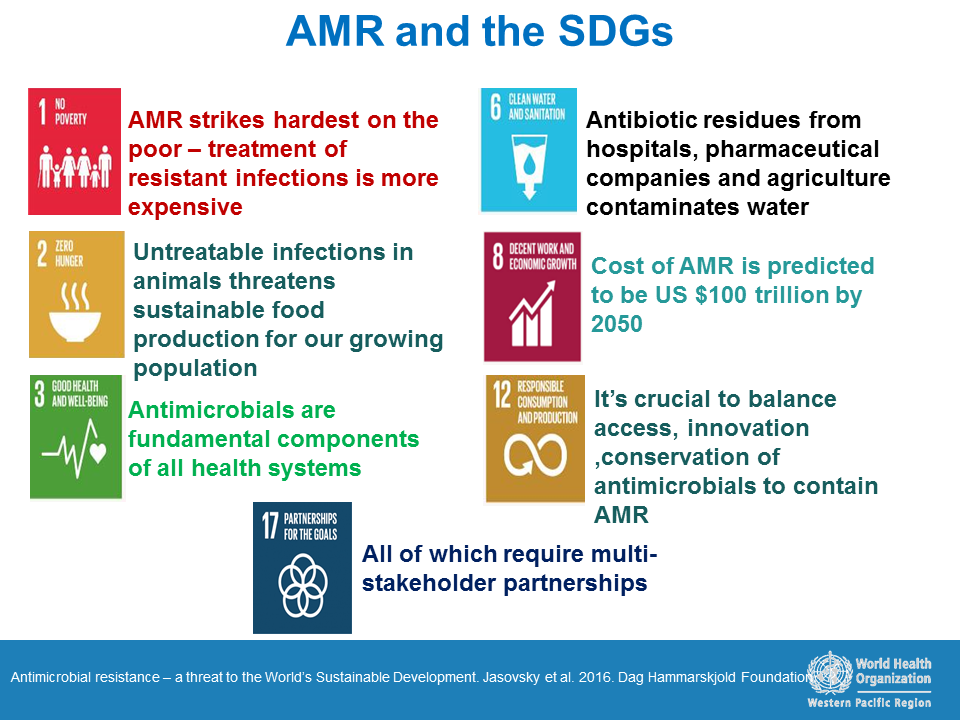 Antibiotikaresistens (AMR)
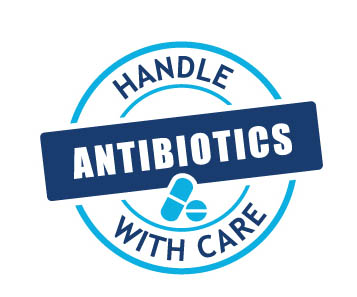 5
[Speaker Notes: EE: SDG-education in health studies – why now?

The case of antibiotic resistence demonstrates, that we must think and act beyond the needs of the individual patient. A system approach involving at least 6 of the ASGs is needed]
SHE
Studentene må:
Reflektere over sin rolle og sitt ansvar bade på individuelt nivå og systemnivå
Være i stand til å gjøre kristiske vurderinger av behov og ulike intervensjoner
Kunne forutse langsiktige konsekvenser av kliniske beslutninger
6
[Speaker Notes: EE: Educating for Sustainable evidence-based decision making

This challenges how we teach decision making to future health workers. Simple knowledge acquisition is not sufficient.]
SHE
Bærekraftsmål
Vi utdanner for bærekraftige
evidensbaserte
beslutninger
Forsknings-basert
Individuelle ønsker og behov
Bærekraftige
Evidensbaserte 
beslutninger
Eksperter
7
[Speaker Notes: EE:

We must rethink the current model for evidence-based decision making that we teach our students…

To this model there must be added a FOURTH component: GLOBAL and FUTURE consequences of present decisions!

It is only by considering these consequences that evidence-based decisions can be SUSTAINABLE

THE OVERALL AIM OF SHE IS TO IMPLEMENT SUSTAINABLE EVIDENCE-BASED DECISIONS IN HEALTH CARE EDUCATION]
Hvorfor oss?
9 studieprogram
Profesjonsstudiet i medisin
Master i klinisk ernæring 
Master i avansert gereatrisk sykepleie
Master i Interdisiplinær helseforskning 
Master i helseadministrasjon
European Master in Health Economics and Management 
Master in Health Economics, Policy and Management
Master in Community Health 
Bachelor i helseledelse og helseøkonomi
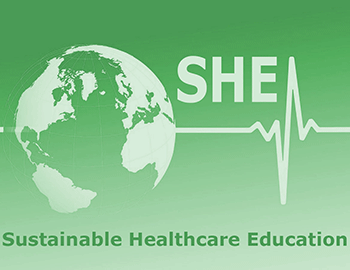 8
[Speaker Notes: EOR overtar
SDG-education in health studies – why us?
Why us: 
In the application we have highlighted past accomplishment related to several of our educational programs. We have nationally been recognized for our excellence in teaching. We are proud of the team at UiO and their desire to offer innovative, state of the art and comprehensive education. Their ability to reflect and adapt to new challenges in education are our foundation, and what gives us confidence  to assure that we will be able to successfully develop, implement and complete the activities as outlined in the grant proposal. Furthermore, albeit not systematically several of those competencies and capabilities required for education on the SDGs are already integrated in several of the educational programs. In addition, Research and development is strongly emphasized and we are proud of the research output from our students.]
Ledende i digitalisering og e-læring
Høy kompetanse i e-læring
Medvirkning fra lærere og studenter
MOOCs 
Studio-fasiliteter
Ultralyd
Studentlærere
Simulering
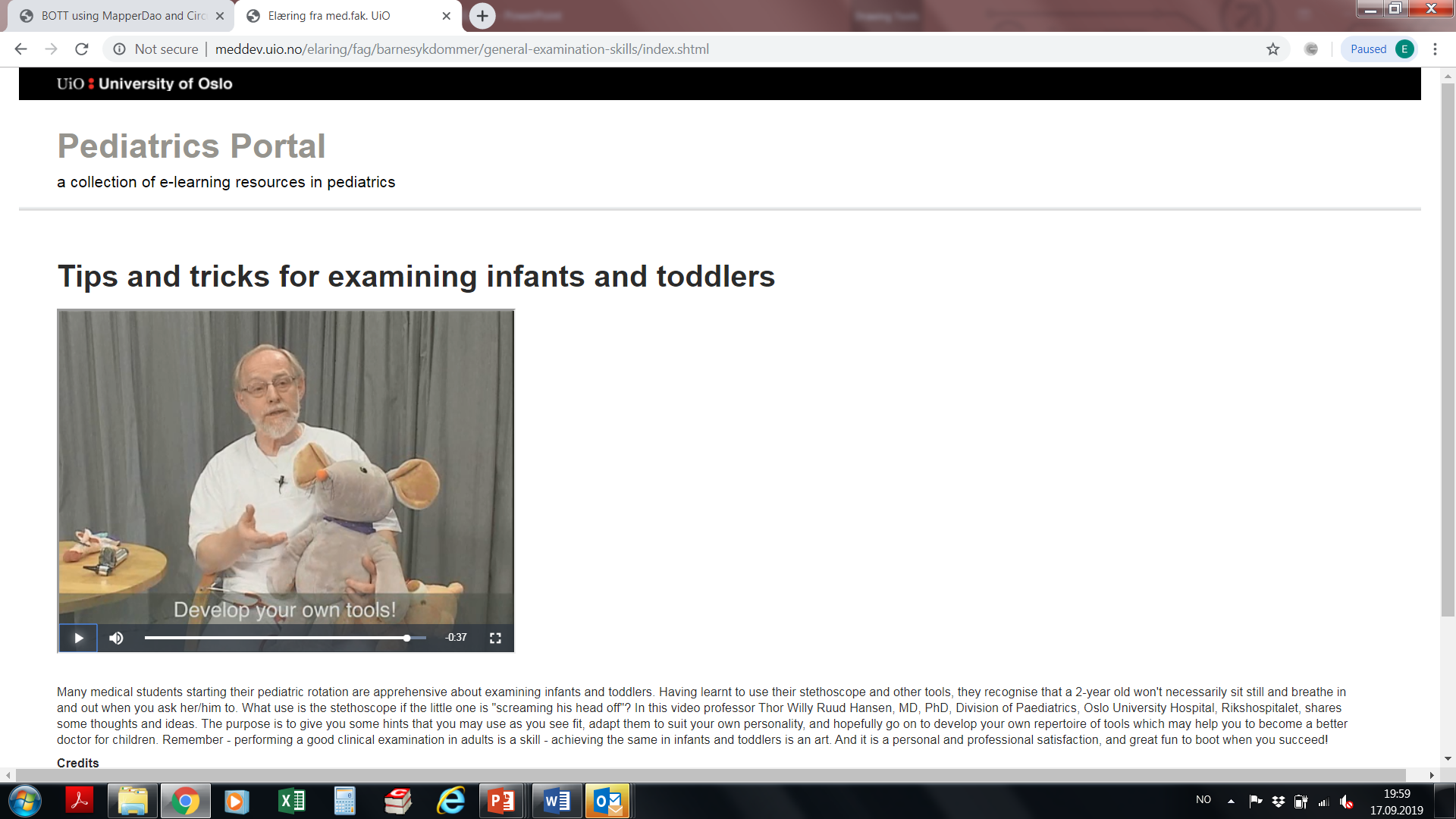 Digital eksamen
Nasjonal eksamen
[Speaker Notes: EOR
The faculty of medicine has high competence on e-learning. Both students and teachers are involved in the production of e-learning courses and MOOCs and we also have studio facilities for this.  We have implemented technologies such as ultra sound teaching from year one and we use student as teachers in ultra sound classes and simulation. We have transformed almost all our exams into digital exams and we are also in the lead of developing a national exam in the medical curriculum.]
Tverfaglighet og praksisstudier
Simulering i primærhelsetjenesten
SamPraks
IPE med 6 profesjonsstudier ved UiO
Fellesundervisning for medisin, odontologi og ernæring
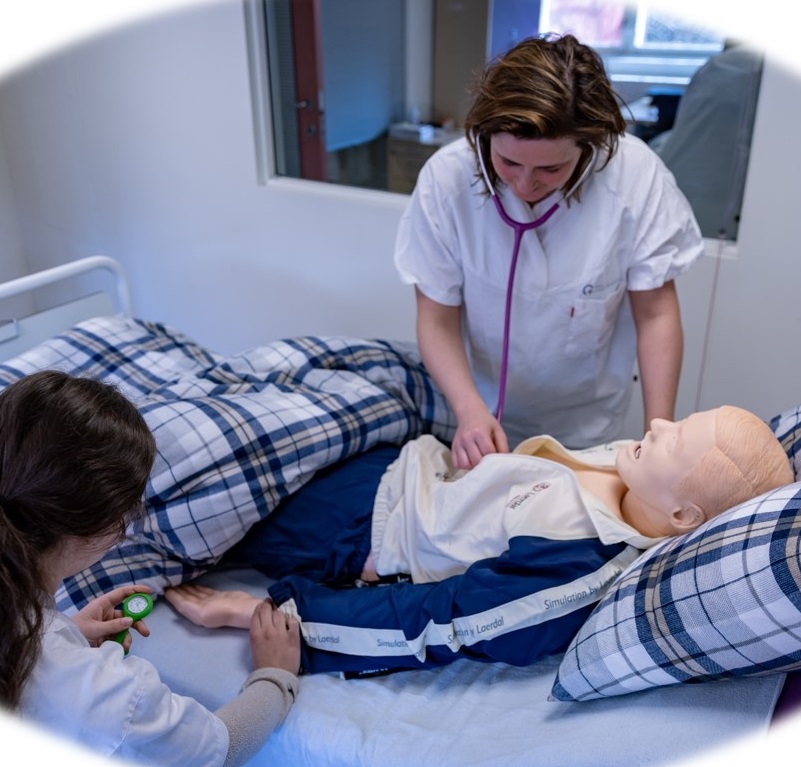 Foto: Yngve Vogt, Apollon
Foto: SamPraks
Pasienttilpasset medisin
Pasientlærere
Simulering
Foto: L. Kongsvik, Tdnlf
Apollon 1/2017
[Speaker Notes: EOR
We are in the lead of interprofessional training at the university of oslo where senior students from 6 professional programs are training IPE in nursing homes. We also have common subjects in medicine, dentistry and clinical nutrition during the first 2 years.  We emphasize practice training and simulation, especially in primary care. Patient centered medicine is the focus in our studies and we use patients as educators. In this picture you see the simulation of a patient care team where a former drug abuser is playing the role as himself while the medical student is playing the role as the family doctor.]
UNESCOs rammeverk for bærekraftig utdanning
Selvbevisst-het
System-tenkning
Fremtids-orientering
Kritisk tenkning
UNESCO’s nøkkel-kompetanser for bærekraft
Samarbeids-kompetanse
Normativ kompetanse
Integrert problemløsning
Strategisk tenkning
[Speaker Notes: EOR
UNESCO’s Key components for sustainability will be our framework. We have in the application emphasized the various existing education components that are in accordance with SDG,s learning strategies.]
1. Systemtenkning
Studenter skal kunne:
Utvalgte metoder
Analysere bærekraftproblemstillinger på tvers av de ulike bærekraftmålene 
Identifisere mulige intervensjoner og endringsagenter 
Diskutere implementeringsstrategier
Beskrive og diskutere hvordan profesjonelle og ulike interessenter kan bidra til å løse bærekraftutfordringer
Kvalitativ og kvantitativ systemanalyse
Nettverksanalyse
Analysere makt, politikk og autoritet I implementeringsprosesser
12
2. Fremtidsorientering
Studenter skal kunne:
Utvalgte metoder:
Ta beslutninger som ivaretar fremtidige og globale hensyn 
Forutse  hvordan bærekraftutfordringer vil utvikle seg over tid 
Vurdere evidensstøttede alternativer for fremtiden 
Motivere til endring
Konstruere og diskutere framtidsscenarioer
Team-basert læring
Kritisk tenkning
13
3. Normativ kompetanse
Graduates who are “competent in values thinking are able to specify, compare, apply, reconcile and negotiate sustainability values, principles, goals and targets, informed by concepts of justice, fairness, responsibility etc.”
                                      Wiek et al.2016
Utvalgte metoder:
Risikoanalyse 
Konfliktorienterte metoder
Case-metoder
14
[Speaker Notes: Could add in various processes, including visioning, assessment and evaluation 
Students are able to generate and interpreteresults
Risk analysis, visioning methods
Concensus conferences
Dilemma]
Mål og milepæler
15
[Speaker Notes: 2,5 year: SHE development of skills sets, digital tools and courses has started together with students
5 year: Skills, digital tools and and courses are operational and implemented into MFO programs. New MA developed and operational. Communication and Dissemination activities are operationalized.

10 year: SHE is an International leading hub for research-based ESD. A MOF culture for students as co-teachers and co-researchers in ESD. ESD is cross cutting at MFO and the ESD model transferred to other HEIs.]
Adaptation of SHE models nationally & globally
WP2: Strategic ESD development & adaptation
WP1: Innovative SDG courses, seminars and workshops
WP 5: Promote student & teacher engagement in ESD
Educational programs
Courses
Skills
Implementering av SHE-aktiviteter
WP 6: Research & development for ESD & assessment
WP7:  Dissemination, communication & Networking in ESD
WP1: Innovative SDG courses, seminars and workshops
WP 3: Educational material development in ESD
WP 4: Digital solution development in ESD
16
[Speaker Notes: KH
And here is our overall implementation plan. First, we will develop new skill sets based on the SDGs, these will form the basis for new courses and revision of courses,, these will be integrated into existing programs as well as our new MA program in medical education. Finally, all these activities will be disseminated internally and externally and form the basis for research and systematic evaluation.]
SHE workpackages
WP 7  Dissemination communication & networking in ESD
WP 1 Innovative SDG courses, seminars and workshops
WP 6 Research & Development for ESD & assessment
WP 2 Strategic ESD development & Adaptation
UNESCO’s Key competencies for 
sustainability
WP 5
 Promote student & teacher engangement in ESD
WP 3 Educational Material development in ESD
WP 4
 Digital Solution  Development in ESD
[Speaker Notes: TR 

I am the WP leader for WP 5, but I will also adress briefly WP 7.]
WP 5: Promote student & teacher engagement in ESD
Mål: Myndiggjøre studenter til å bli aktive bidragsytere til ESD

Leveranser:
Studentdrevet klinikk
Peer-to-peer-undervisning
PhD-studenter som lærere
Alumni-netverk
18
[Speaker Notes: TR overtar
Legge ved tabellen i papir]
WP 7: Dissemination, Communication & Networking in ESD among HEIs & stakeholders
Mål: Utvikle formidlingskanaler for SDG i utdanning.

Leveranser:
Nasjonale og internasjonale netverk
Utvekslingsprogrammer
Formidlingsaktivteter
Konferanser & workshops
19
[Speaker Notes: TR
Legge ved tabellen i papir]
Formidling gjennom implementering av SHE-aktiviteter
SHE-gruppen:StudenterForskereAnsatte Interessenter
SHE
er
i gang
Sosiale medierMøter og seminarer ved fakultetetStudent-arrangementer
20
[Speaker Notes: Students, Staff, Researchers and Institution:s Both participating in SHE-group, UiO and other

Studenter på helsesenteret i Jimma, Etiopia. Senteret drives av avgangsstudenter i medisin, sykepleie, farmasi og medisinsk teknikk.]
Formidling gjennom eksterne kanaler
SHE-gruppen:StudenterForskereAnsatte Interessenter
UiOs undervisere og studenter
Andre universiteter 
Helsefagarbeidere
Helseindustrien
Politikere og myndigheter

 Beslutningstagere

Publikum
21
[Speaker Notes: Recruitment of dedicated dissemination and communication experts
Identify target audiences – adapt message to their needs
Identfy key recipients – establish a contact database
Develop and update yearly the dissemination and communication plan 

Targeted media1: Peer reviewed journals, conferences, seminars, etc
Targeted media 2: Website, newsletters, annual meetings, workshops, magazines, etc
Targeted media 3: Advisory board, Social media, stakeholder fora, events, etc]
Realist Evaluation
Vi vil benytte en realistisk evalueringsmetodikk (Nurjoni 2018 ).
Et organisk evalueringsdesign mye brukt i evaluering av komplekse helseintervensjoner 
Dybdeforståelse av hva som virker, for hvem og under hvilke forutsetninger
Innebærer tilbakemeldingssløyfer og konstant læring
Seminar med IAB-medlem Professor Greenhalgh
Verktøy og instrumenter vil bli utviklet.

                 

                                       Nurjoni 2018, Greenhalgh 2009
22
[Speaker Notes: KH]
Hovedbudskap
SHE utdanner studenter til å bli endringsagenter 
for bærekraftige helsetjenester i en global fremtid
23
Takk!
24
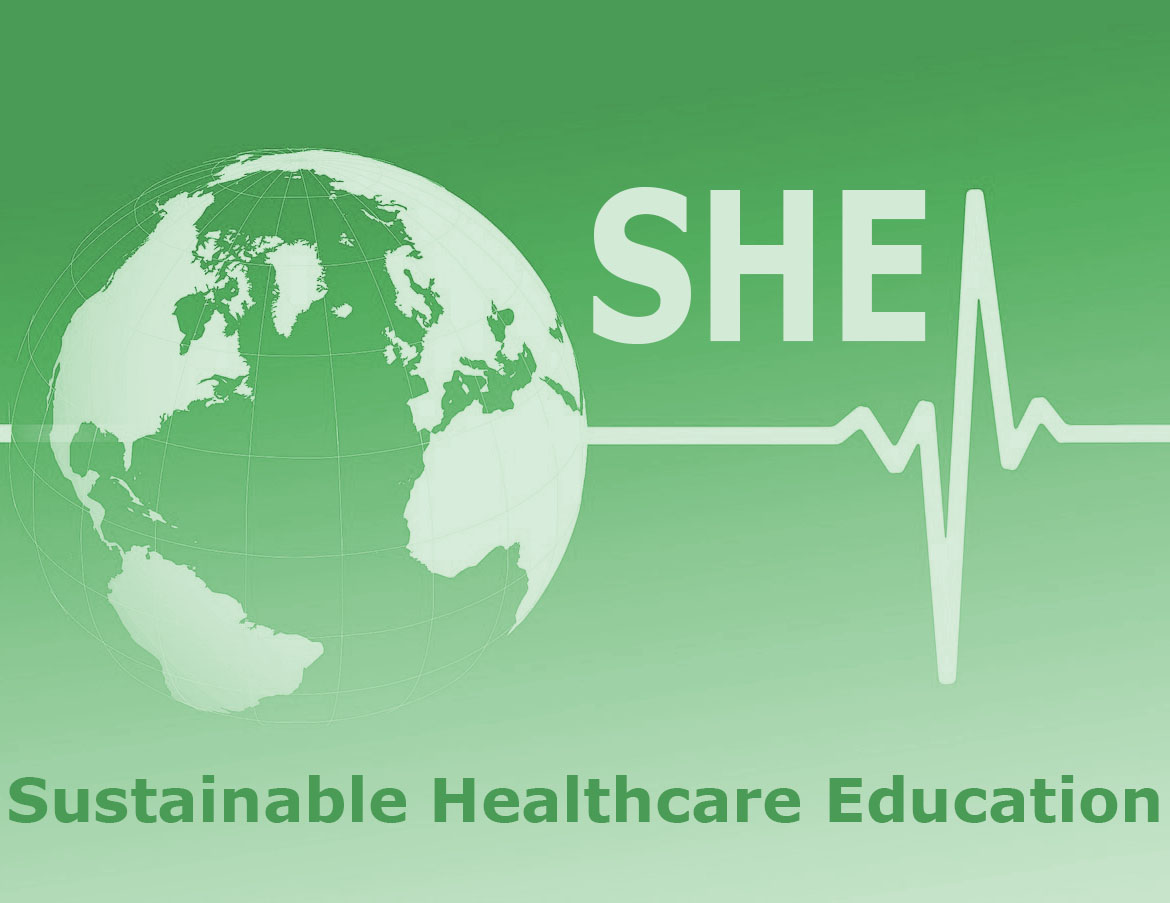 25